НАО «Евразийский национальный университет им. Л.Н. Гумилева»
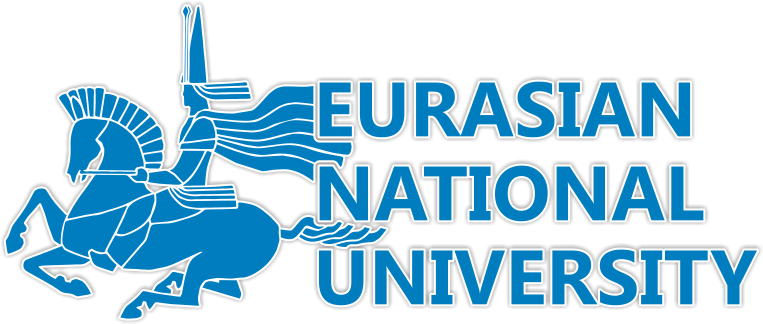 Транспортно-энергетический факультет
Кафедра «Организация перевозок, движения и эксплуатация транспорта»

Бекенов Тасыбек Нусупбекович
Профессор, доктор технических наук
по дисциплине MND5307 «Методология научной деятельности»
Лекция № 12
Тема: Защита прав авторов и патентообладателей.
План:
1 Введение
2 Понятие, формы защиты прав
3 Список рекомендуемой литературы
Защита прав авторов и иных обладателей исключительных прав на объекты промышленной собственности осуществляется путем использования предусмотренных законом форм, средств и способов защиты. Формы защиты прав делятся на юрисдикционные и неюрисдикционные
Юрисдикционная форма защиты — это деятельность уполномоченных государством органов по защите нарушенных или оспариваемых субъективных прав. Юрисдикционная форма защиты прав и законных интересов делится на общий и специальный порядки. Общий порядок означает рассмотрение возникшего спора судебными органами, то есть лицо, считающее, что его права на объекты промышленной собственности нарушены и располагающее доказательствами этого, вправе обратиться за защитой своих прав в суд.
Неюрисдикционная форма защиты охватывает собой действия авторов и патентообладателей по защите их прав и законных интересов, которые совершаются ими самостоятельно, без обращения к государственным или иным компетентным органам, так называемая самозащита гражданских прав. Данная форма защиты прав встречается очень редко и, как правило, сводится к отказу от совершения определенных действий (например, к отказу от передачи технической документации, без которой невозможно изготовление объекта промышленной собственности либо отказу произвести оплату по лицензионному договору в случае, если другая сторона его нарушила). Самозащита гражданских прав — возможность потерпевшего правомерно воздействовать на нарушителя без привлечения судебных и других компетентных органов.
В административном порядке защита прав осуществляется только в случаях, прямо указанных в законе. Административный порядок означает подачу возражений на решение экспертизы в апелляционный совет патентного ведомства, а также обжалование решения коллегии апелляционного совета председателю апелляционного совета. Возражение может быть подано на решение об отказе в выдаче предварительного патента на изобретение, промышленный образец, полезную модель. Кроме того, апелляционный совет рассматривает возражения против выдачи предварительного патента или патента в случаях, предусмотренных ст. 29 Патентного закона РК, а именно:
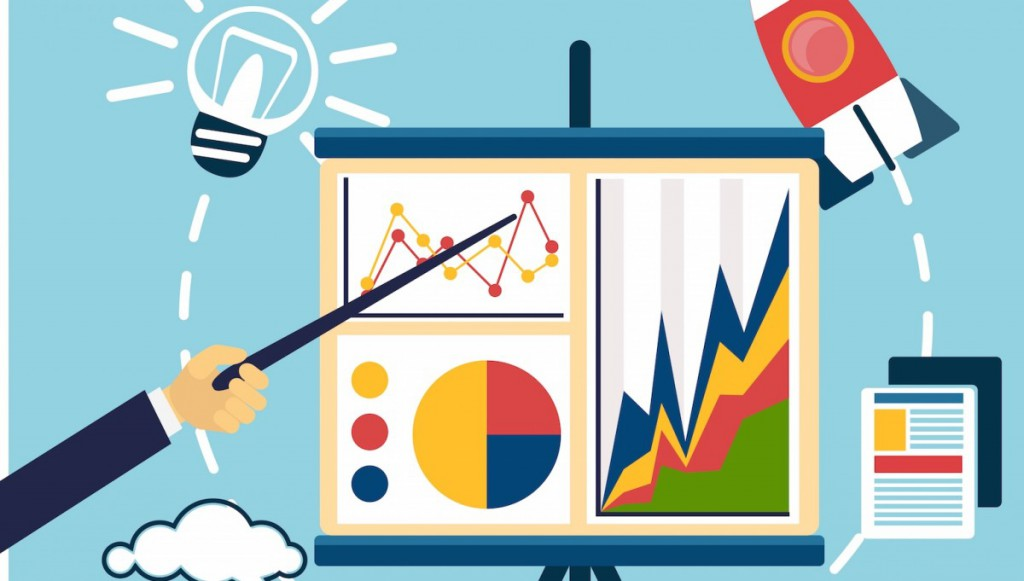 несоответствия охраняемого объекта промышленной собственности условиям патентоспособности;
наличия в формуле изобретения, полезной модели или в совокупности существенных признаков промышленного образца признаков, отсутствовавших в первоначальных материалах заявки;
выдачи охранного документа при нарушении заявителем порядка патентования объекта промышленной собственности в зарубежных странах;
неправильного указания в охранном документе автора (авторов) или патентообладателя.
В принятии возражения к рассмотрению отказывается, если:
Примерный, неисчерпывающий перечень споров, рассматриваемых в судебном порядке, приведен в ст. 33 Патентного закона РК. К ним относятся:
- споры об авторстве на объект промышленной собственности;
- о правомерности выдачи охранного документа;
- об установлении патентообладателя;
- о выдаче принудительной лицензии;
- о нарушении исключительного права на использование охраняемого объекта промышленной собственности и других имущественных прав патентообладателя;
- о заключении и исполнении лицензионных договоров на использование охраняемого объекта промышленной собственности;
- о праве преждепользования и после пользования;
- о выплате вознаграждения автору работодателем;
- о выплате компенсаций;
- другие споры, связанные с охраной прав, вытекающих из охранного документа
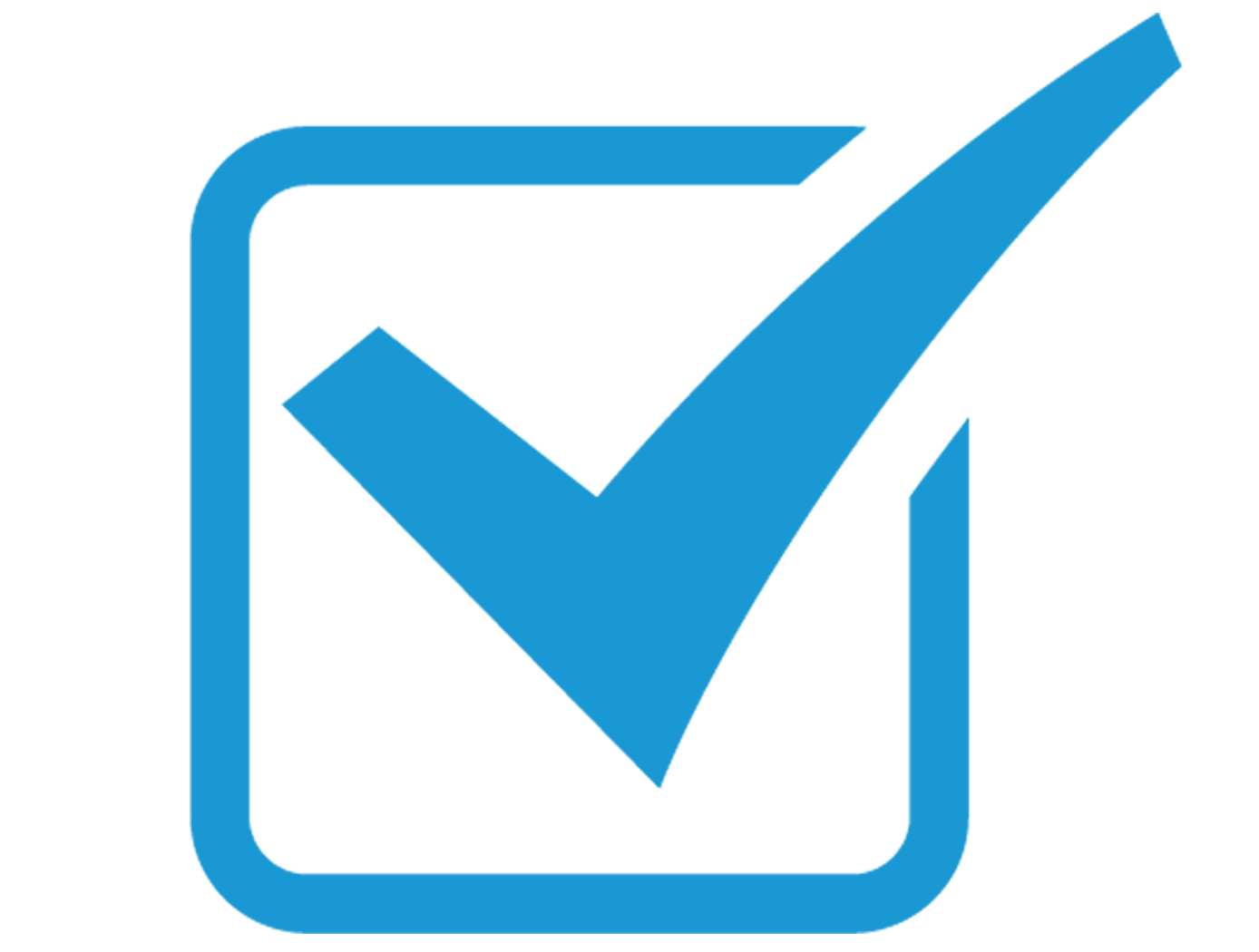 Гражданско-правовые способы защиты прав авторов объектов промышленной собственности — это предусмотренные законом меры принудительного характера, с помощью которых осуществляется восстановление (признание) нарушенных прав и интересов создателей изобретений, полезных моделей и промышленных образцов, пресечение нарушений, а также имущественное воздействие на нарушителей. Статья 9 ГК РК к таким способам относит признание прав, восстановление положения, существовавшего до нарушения права, пресечение действий, нарушающих право или создающих угрозу его нарушения, взыскание убытков, неустойки, признание сделки недействительной, присуждение к исполнению обязанности в натуре, прекращение или изменение правоотношений и т.д.
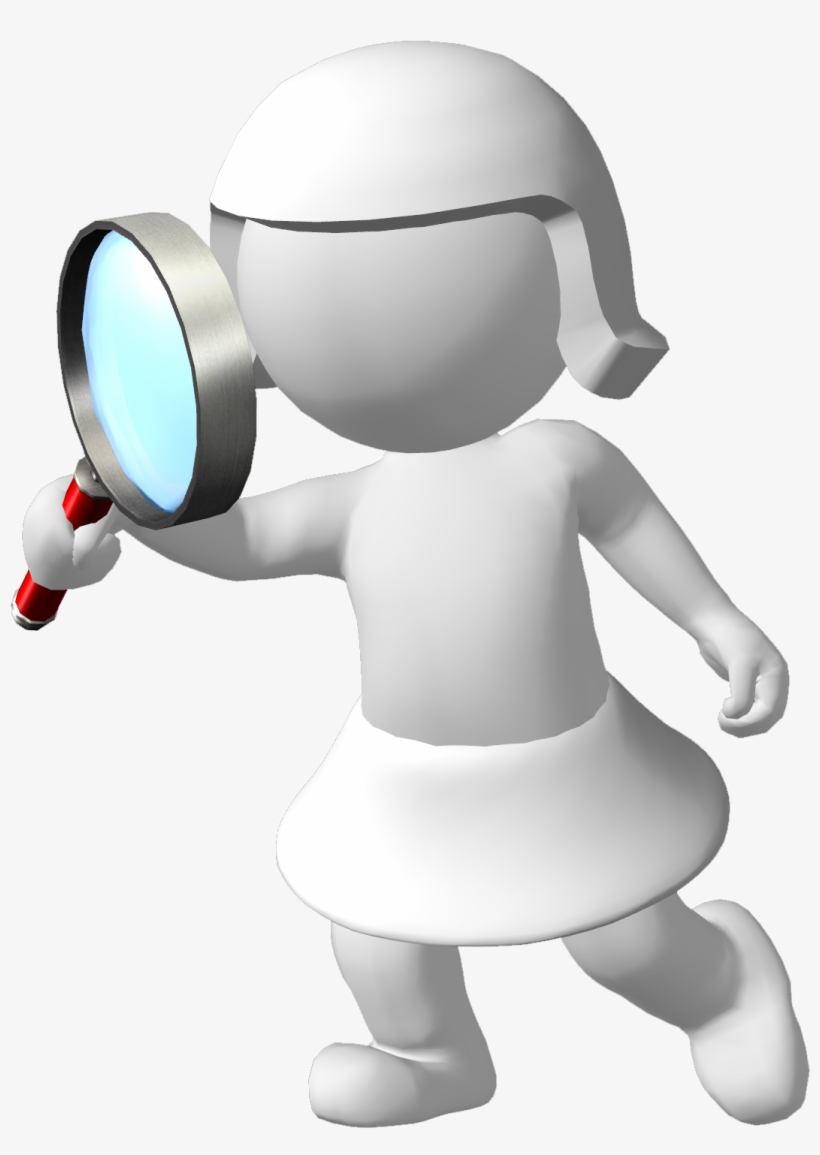 СПАСИБО ЗА ВНИМАНИЕ!